Luigi GRECO
TITOLO DELLA POSIZIONE
Dati Personali
Descrivi in ​​poche righe il tuo background professionale, le tue competenze chiave per la posizione ei tuoi obiettivi di carriera. Questa è in realtà un'introduzione alla tua lettera di presentazione.
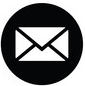 Lorem Ipsum Dolor Et
00000 Roma
111.222.333
444.555.666
mail@mail.com
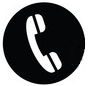 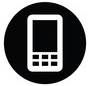 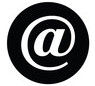 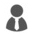 // Experienza profesionali						Conoscenze
// Formation									// Passatempo
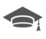 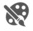 Lorem ipsum dolor sit amet, consectetur adipiscing elit. Aliquam metus velit, iaculis eget leo a, porttitor tincidunt elit. Sed accumsan rutrum porttitor. Aliquam vel facilisis augue, eu ornare metus.